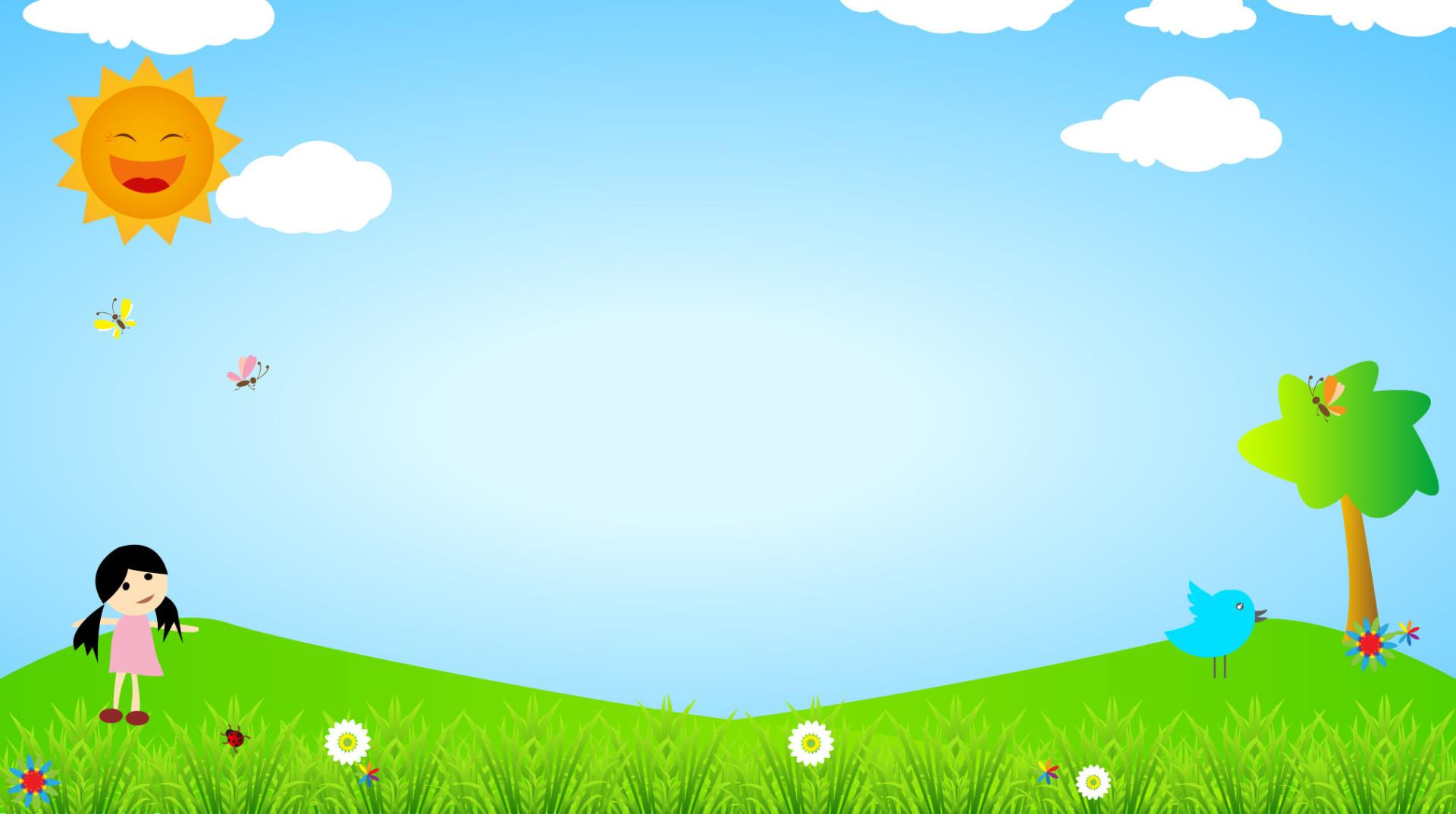 مزرعه ی رویایی سنا و سینا
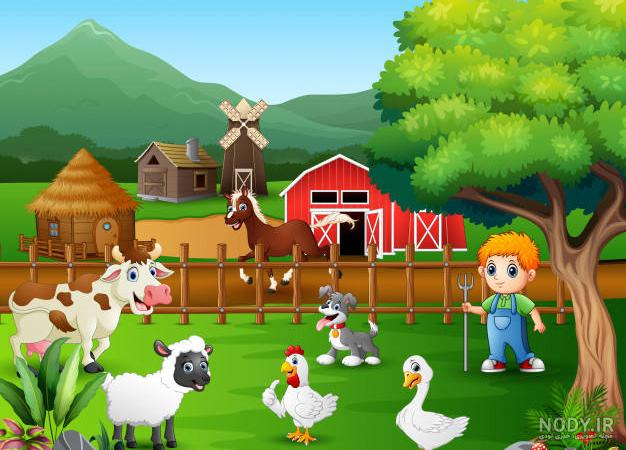 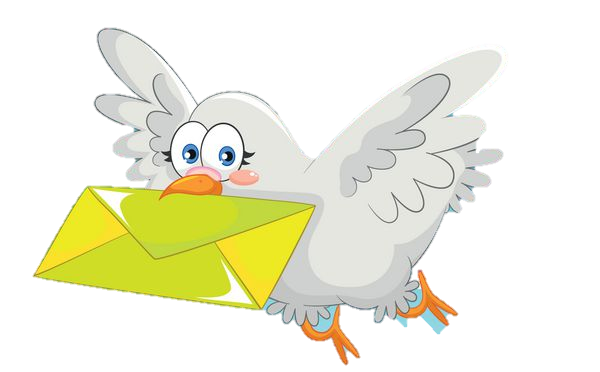 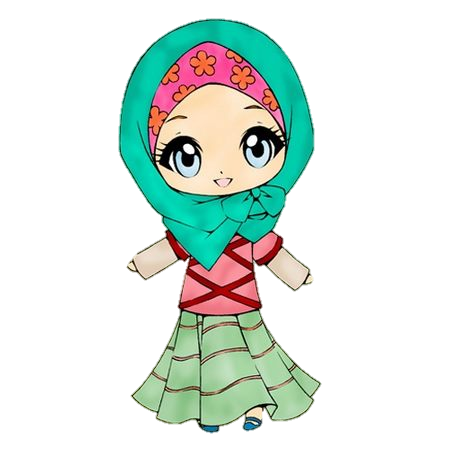 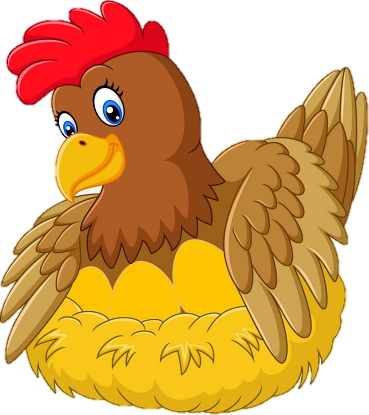 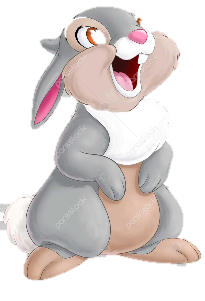 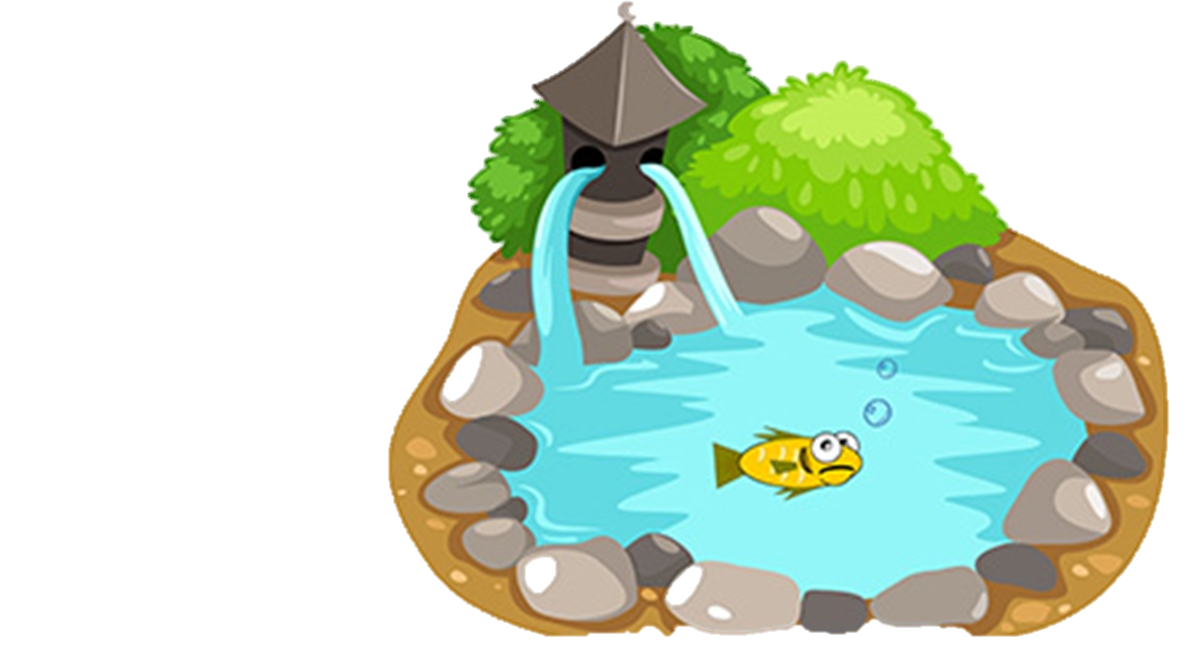 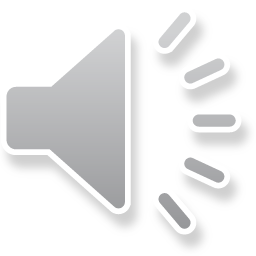 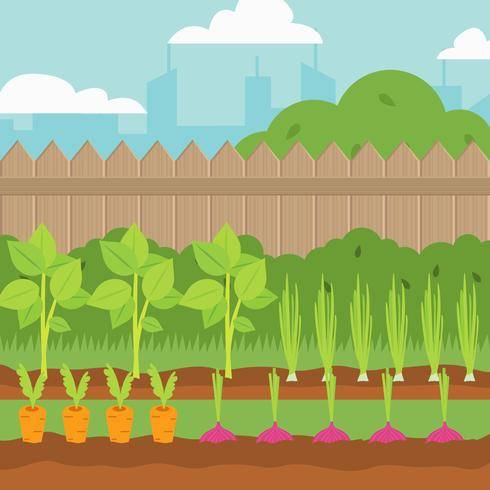 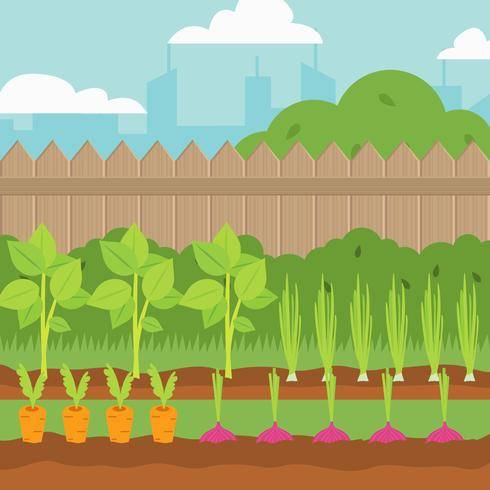 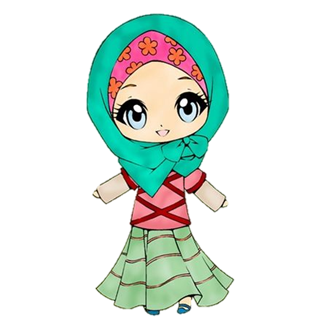 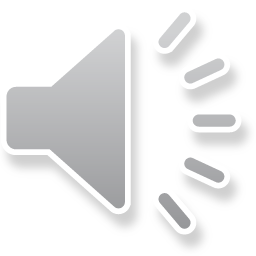 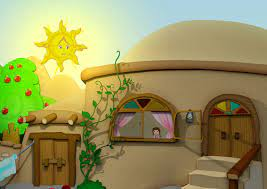 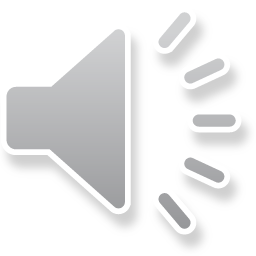 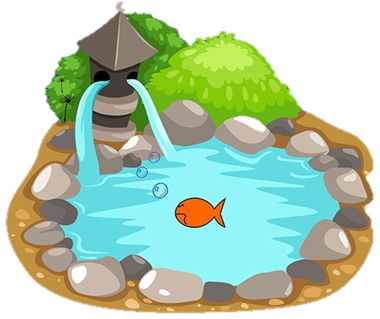 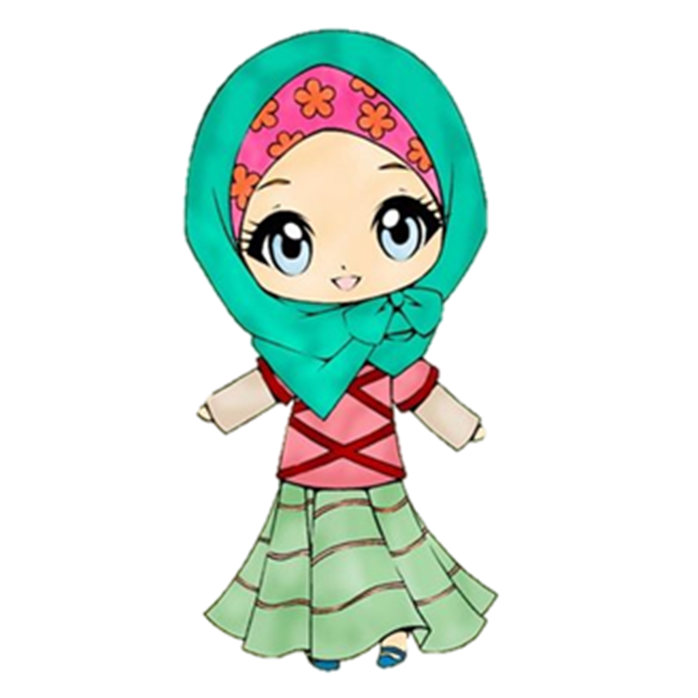 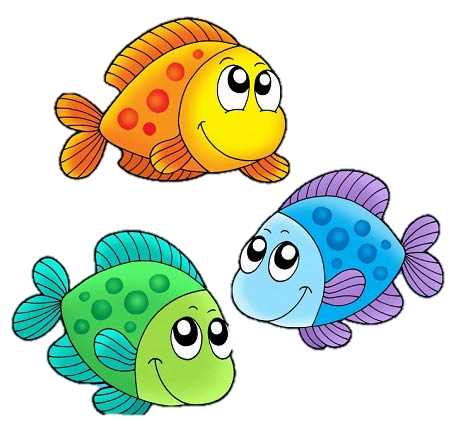 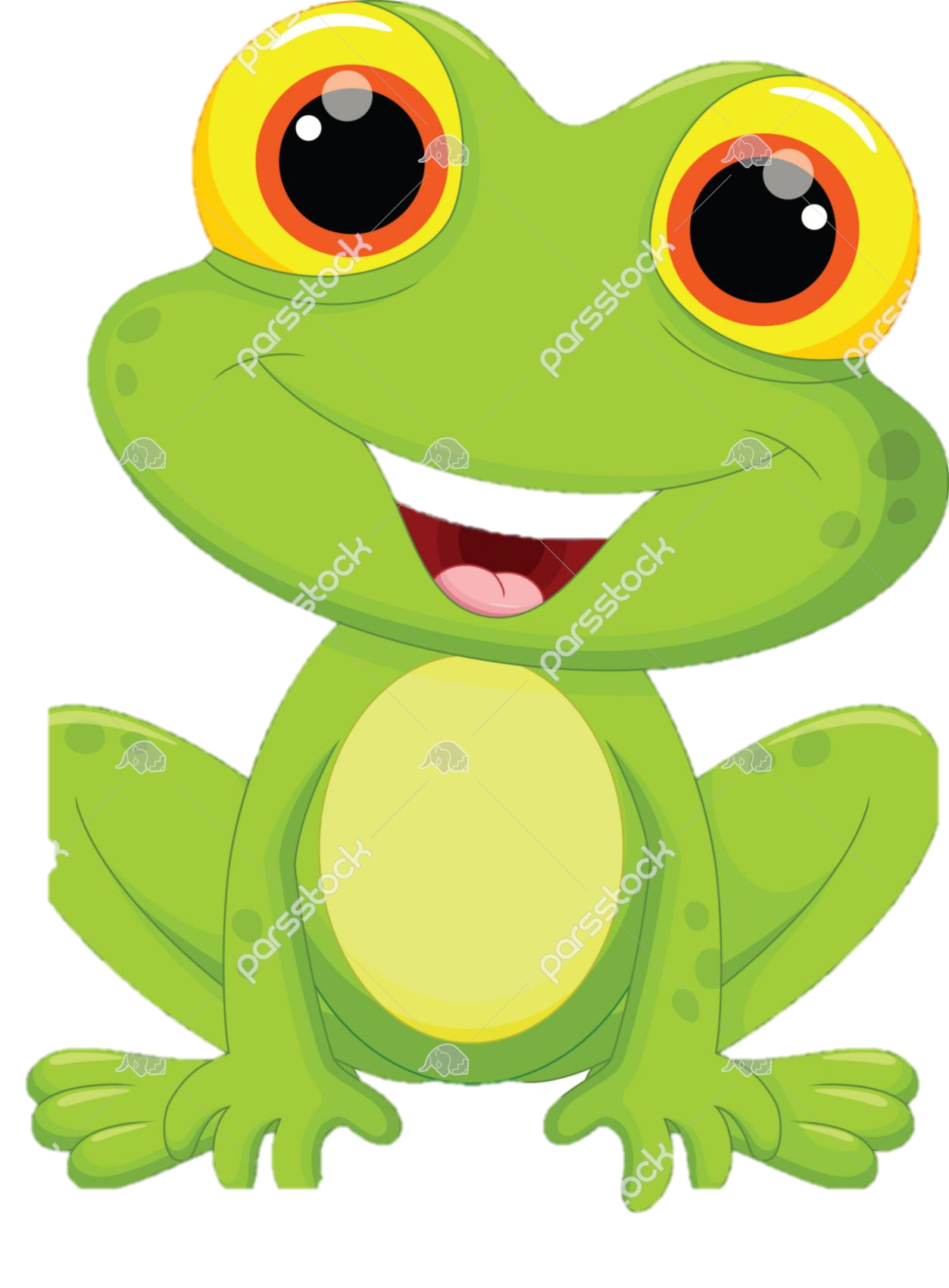 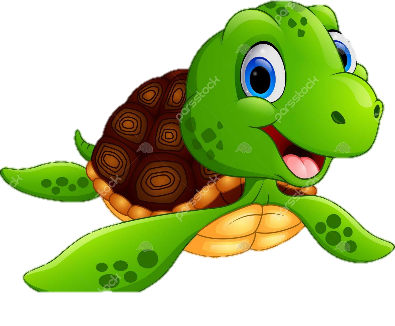 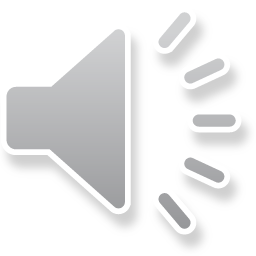 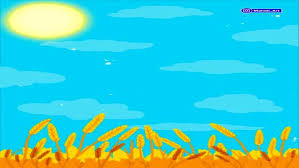 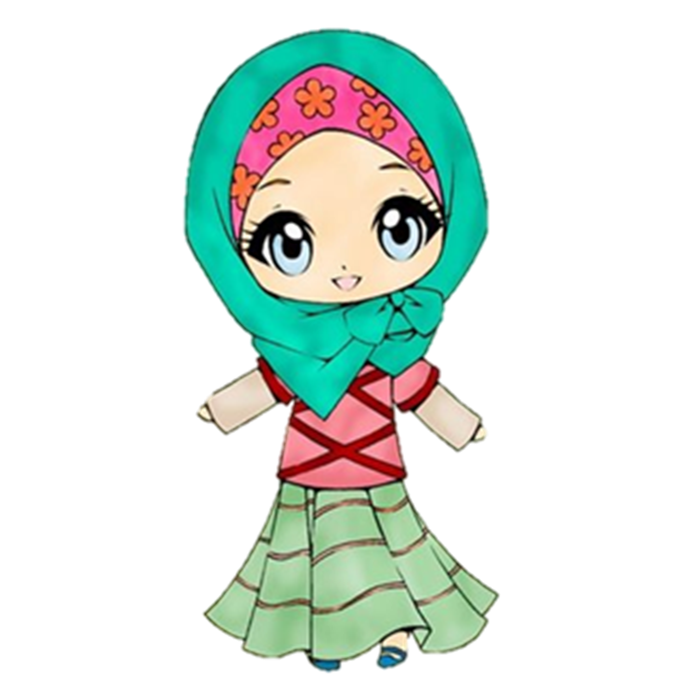 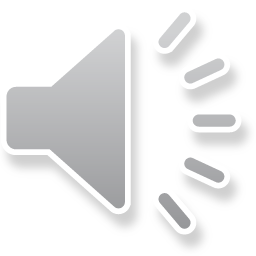 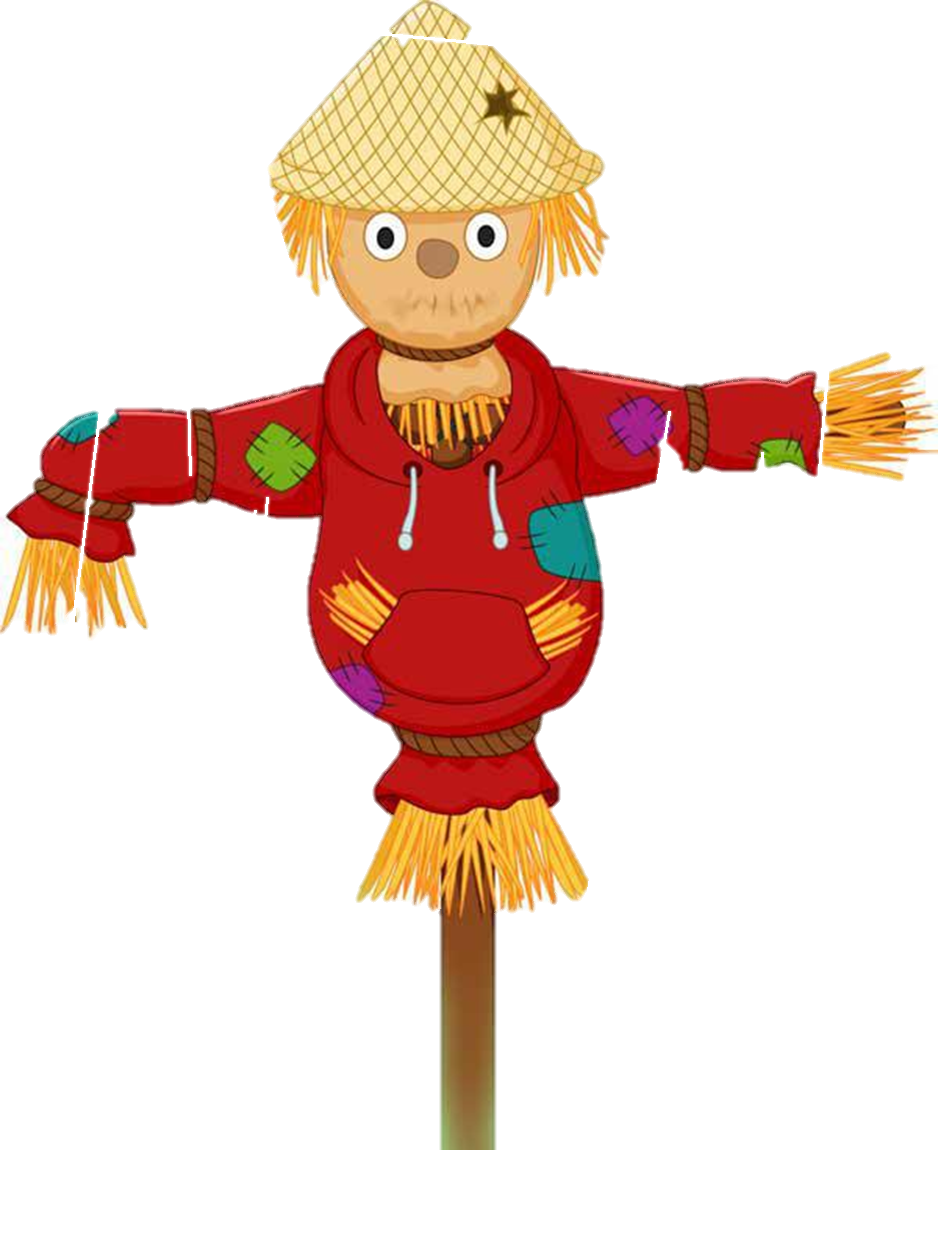 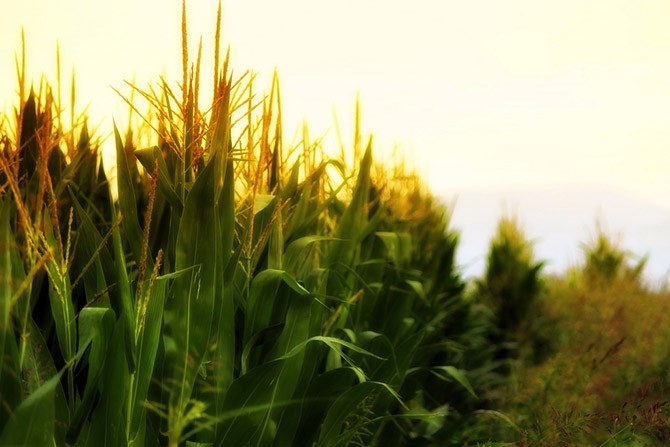 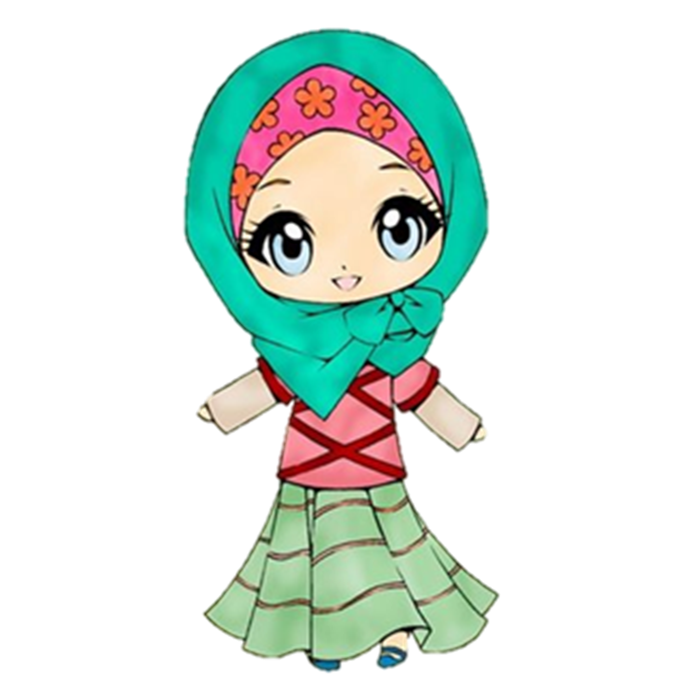 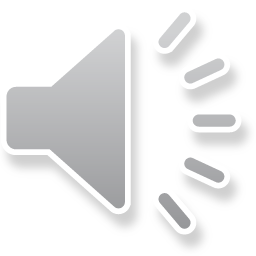 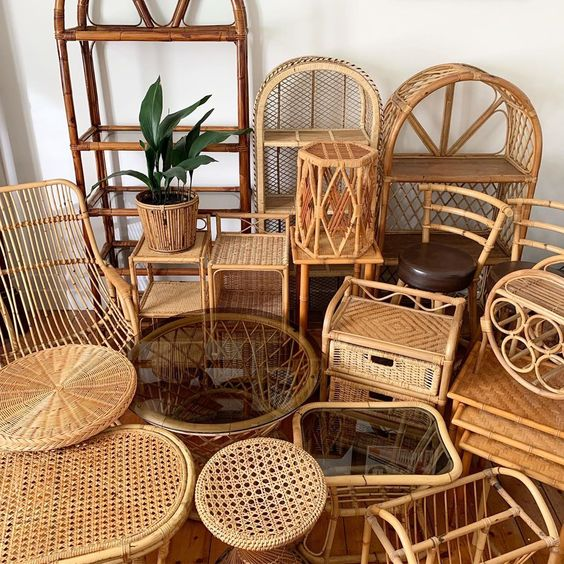 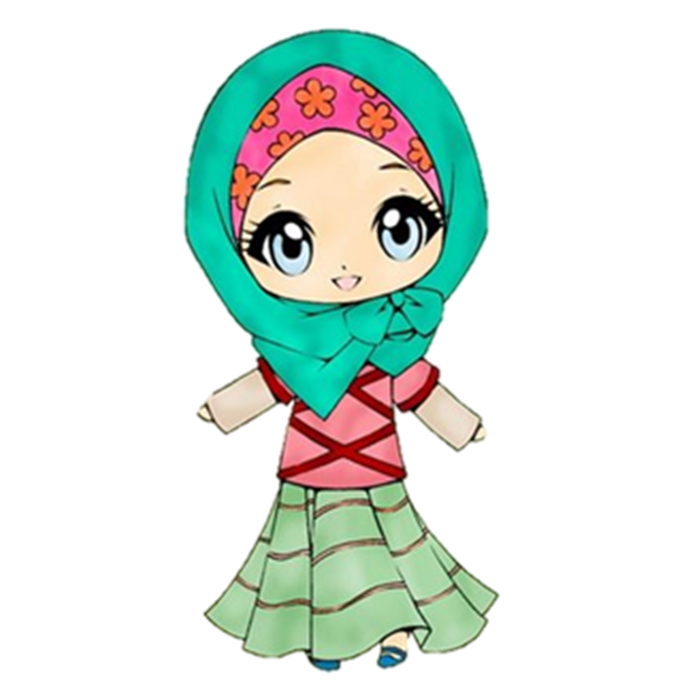 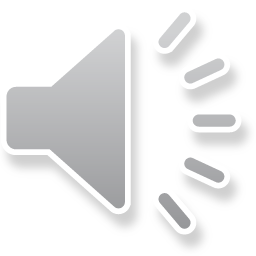